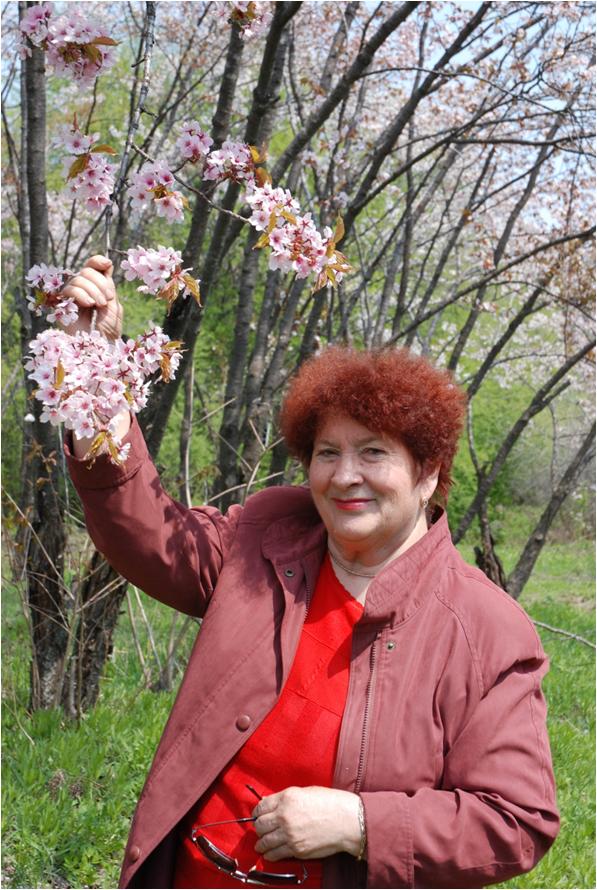 Вклад 
Веры Петровны Царенко в развитие плодоводства на Дальнем Востоке России
Царенко Наталья Альбертовна, к.б.н., доцент,
зав. кафедрой биоразнообразия и морских биоресурсов Института мирового океана Дальневосточного федерального университета (г. Владивосток)
Немного биографии
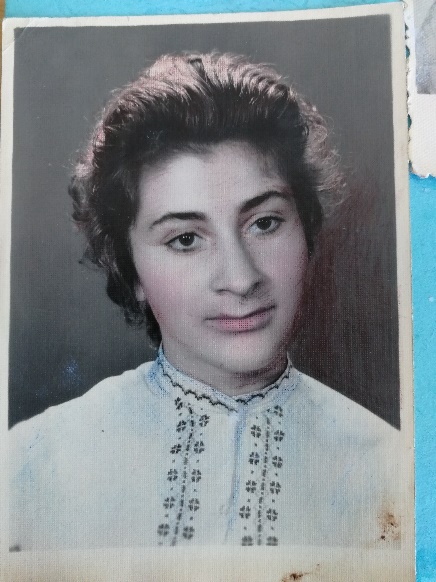 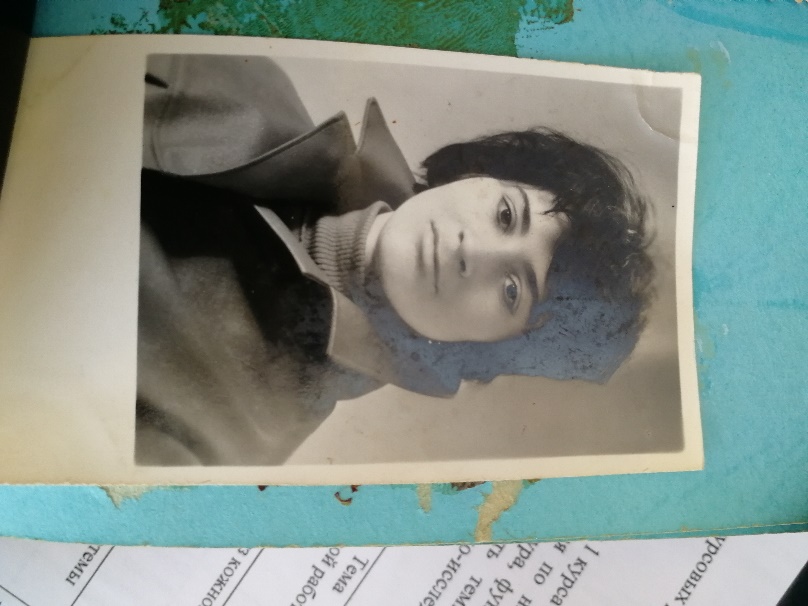 Вера Петровна ЦАРЕНКО родилась 26 января 1940 г. в г. Кривой Рог Днепропетровской области (Украина).
Трудовая деятельность:
1957-1959 гг. - электрообмотчица на Карборундовом заводе в г. Ташкенте;
1960 - 1965 гг. - студентка агрономического факультета Приморского сельскохозяйственного института;
1965 -  1971 гг. - агроном в Учебно-опытном хозяйстве Приморского сельскохозяйственного института (ПСХИ);
 Вся научная деятельность Веры Петровны связана с Всероссийским научно-исследовательском институтом растениеводства им. Н.И.Вавилова (г. Санкт-Петербург) и Дальневосточной опытной станцией ВИР (г. Владивосток): 
с 1971 г. - младший научный сотрудник;
1977 г.- старший научный сотрудник;
1983 г.- заведующая лабораторией плодово-ягодных культур и винограда, заместитель директора по научной работе;
1986-2005 гг.- директор ДВОС ВИР им. Н.И. Вавилова;
2005-2011 гг. - заведующая лабораторией плодово-ягодных культур и винограда
2011-2018 гг.- ведущий научный сотрудник.
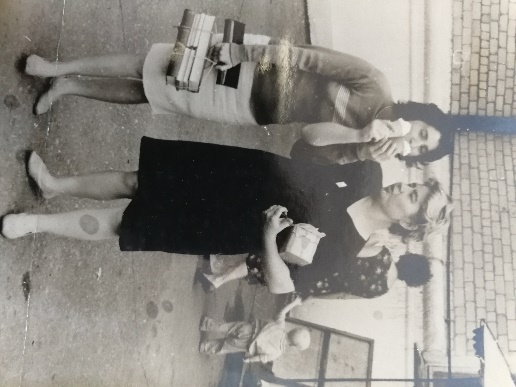 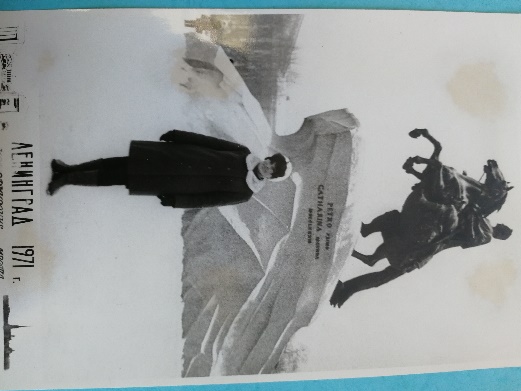 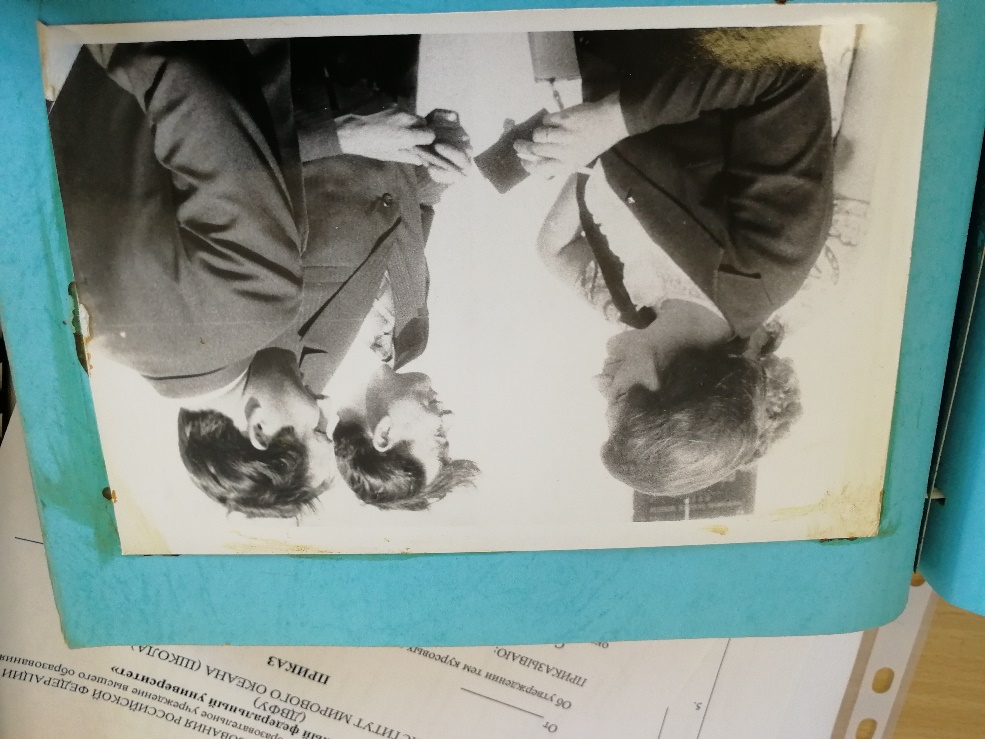 Экспедиции
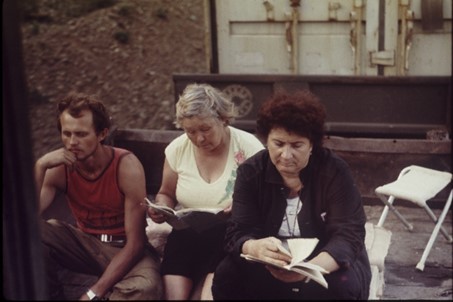 В.П. Царенко – руководитель 22 экспедиций
Экспедиционными обследованиями были охвачены: Приморский край, включая острова;
Хабаровский край;
Амурская область;
Сахалинская область.
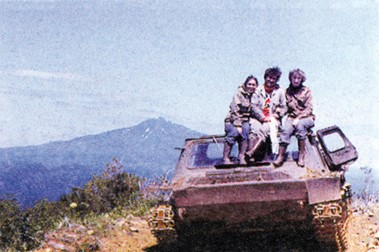 Хабаровский край (1988 г.). 
А. Кисель (водитель),  Н.М. Бочкарникова, В.П. Царенко (слева направо).
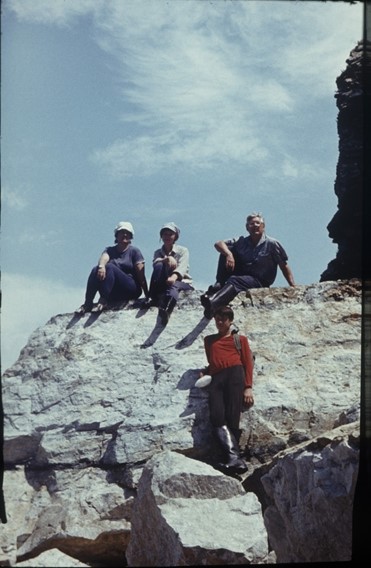 О-в Итуруп (1983 г.).  М.Н. Плеханова, В.П. Царенко, Н.А. Царенко (слева направо).
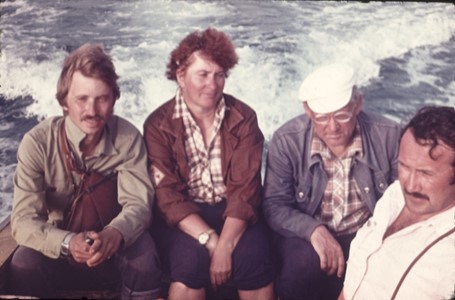 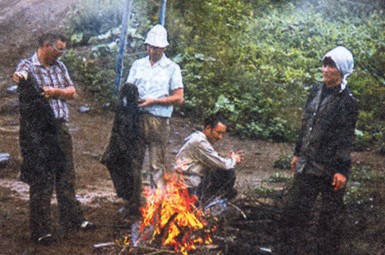 Приморский край (1985 г.).  А.В. Исачкин, В.П. Царенко,  Г.В. Еремин, А.С.  Гасанов (слева направо).
О-в Кунашир (1978 г.).  Г.В. Еремин, В.Н. Дюкарев, В.К. Терлецкий, В.П. Царенко (слева направо).
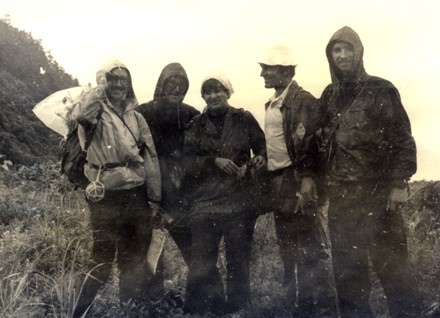 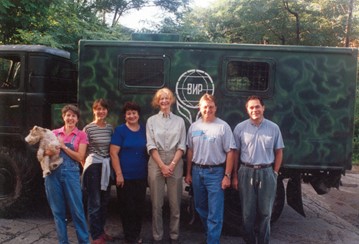 Приморский край (1985 г.). В.П. Царенко, Н.А. Царенко, Г.В. Еремин (слева направо). Впереди В.Г. Еремин
Приморский край (1985 г.). В.П. Царенко (в центре).
СОСТАВ ГЕНЕТИЧЕСКИХ КОЛЛЕКЦИЙ ДВОС ВИР ДВОС ВНИИР
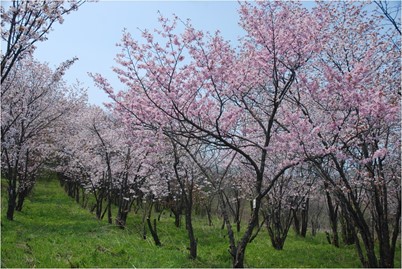 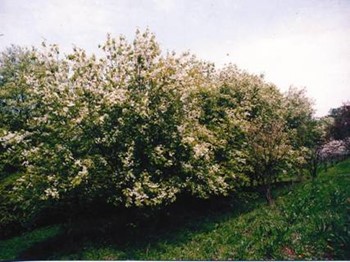 Коллекция вишни сахалинской
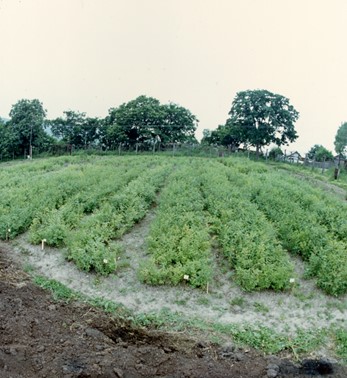 Коллекция черемухи
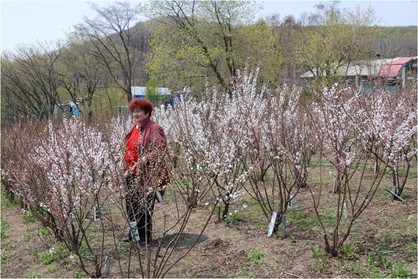 Коллекция микровишни войлочной
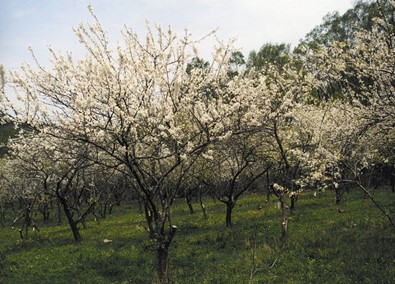 Коллекция жимолости
Коллекция сливы
Коллекции ДВОС ВИР им. Н.И. Вавилова
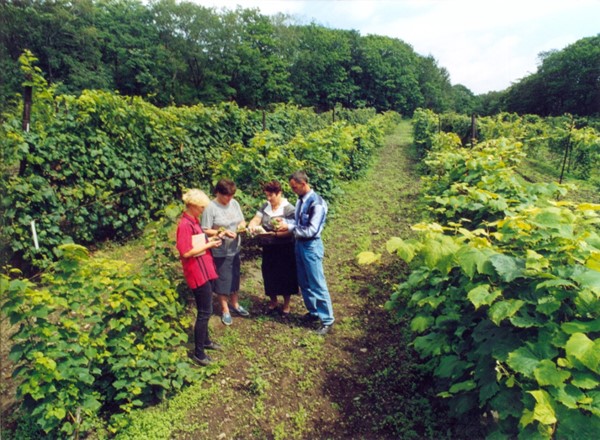 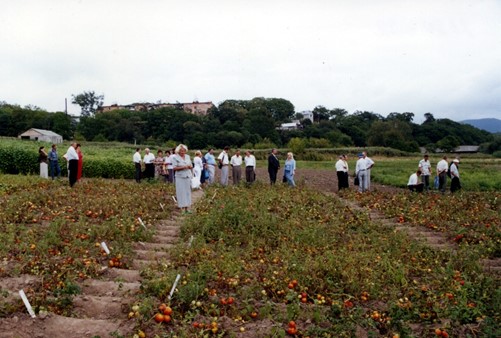 Участники конференции. Посвященной 70-летию ДВОС ВИР на коллекции томатов
Приемка опытов на коллекции винограда
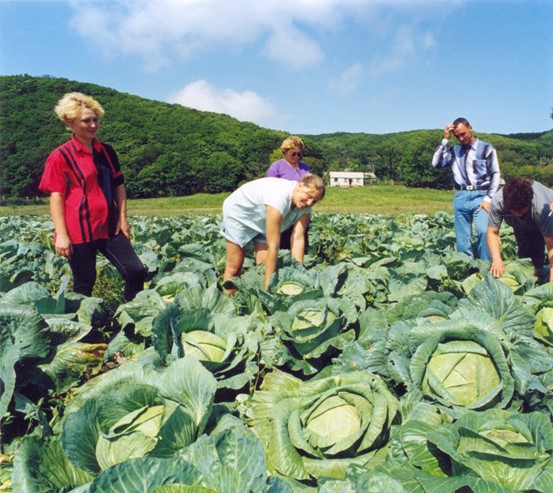 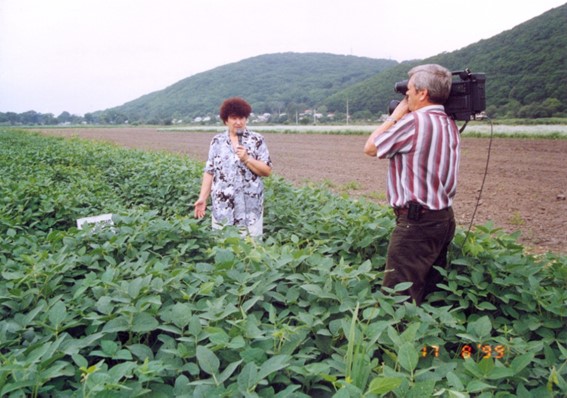 Интервью директора ДВОС ВИР о коллекции сои для телевидения
Приемка опытов на коллекции капусты
Сорта плодово-ягодных культур и винограда селекции
 ДВОС ВИР им. Н.И. Вавилова
Сорта селекции ДВОС ВИР им. Н.И. Вавилова
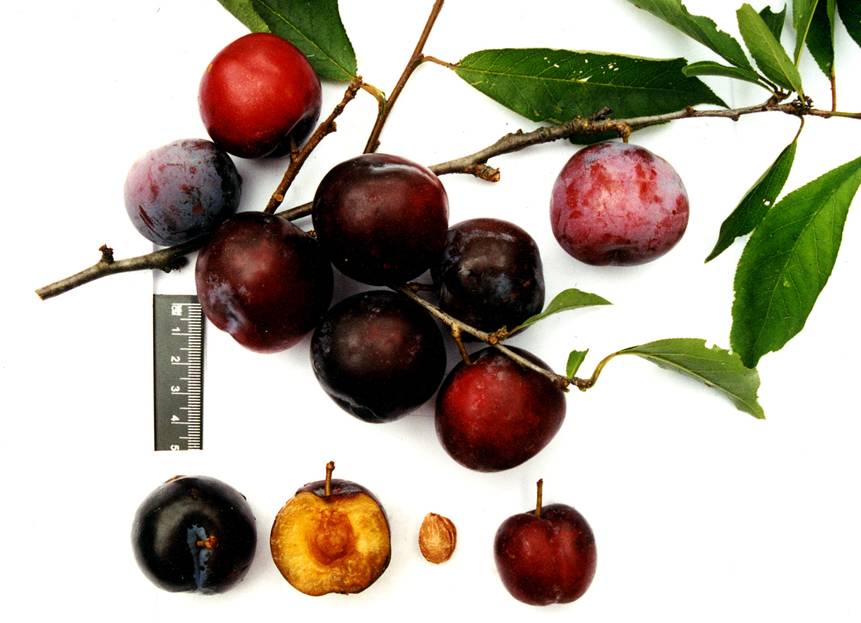 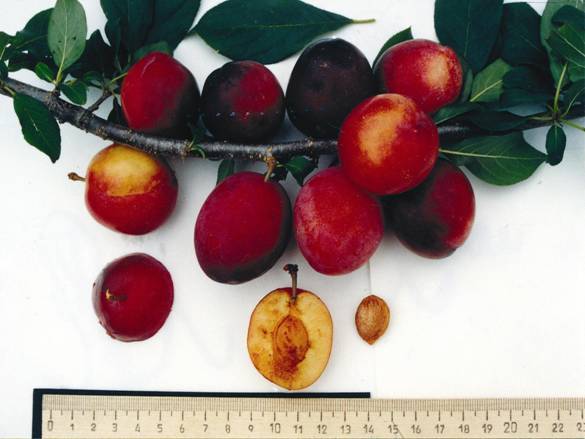 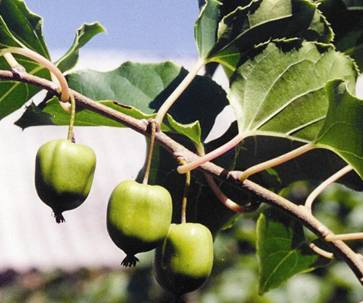 Сорт Вировская
Сорт Ганибер
Сорт Подарок Приморью
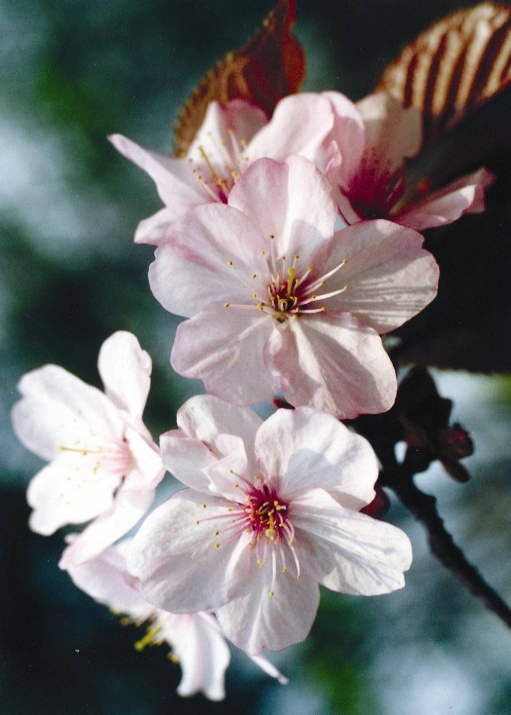 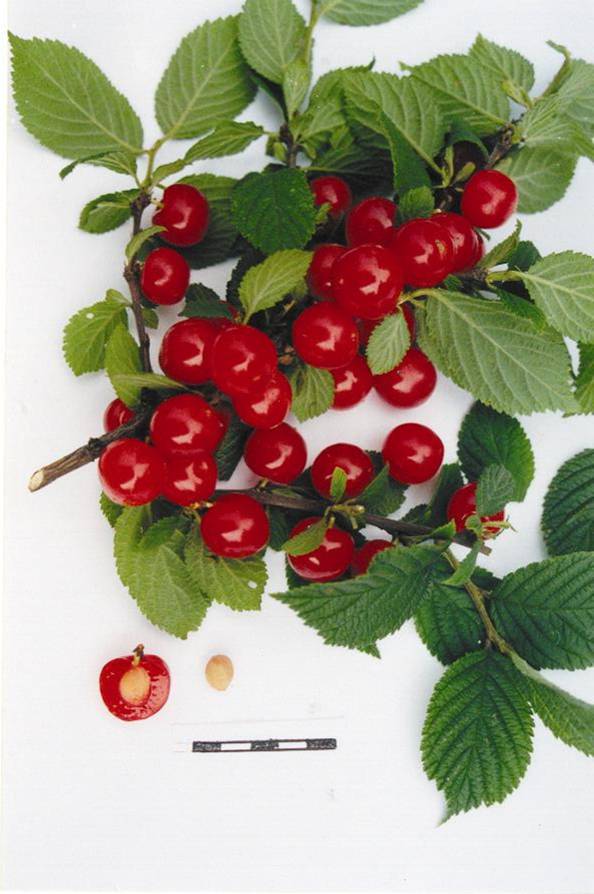 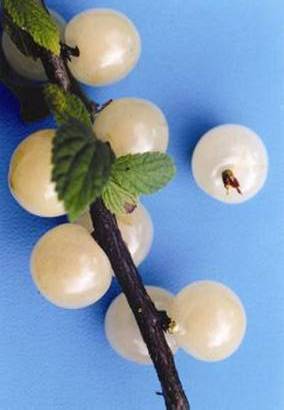 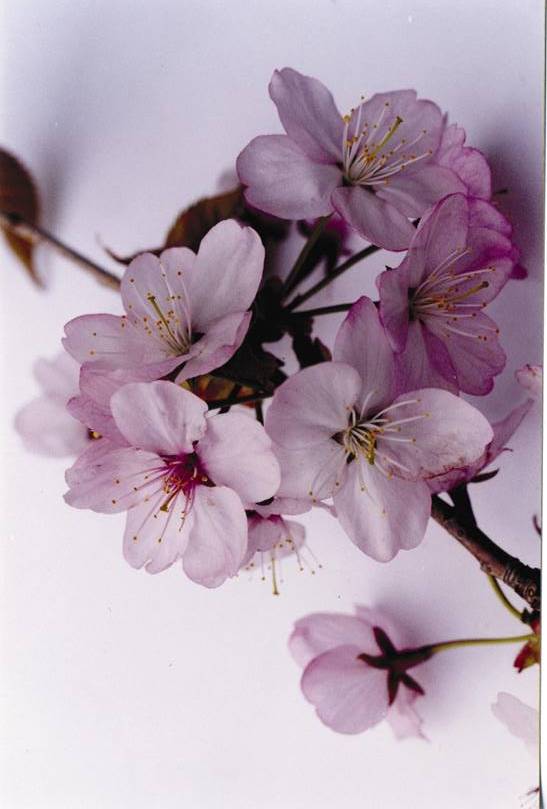 Сорт Розана
Сорт Белая
Сорт Кипарисовая
Сорт Любимица
Повседневная работа
За период деятельности Царенко В.П. на станции защищены 6 кандидатских и одна докторская диссертации. Сотрудниками станции, выведено и районировано 46 новых сортов сельскохозяйственных культур, из которых 7 - совместно с Прим НИИСХ и Плодово-ягодной станцией.
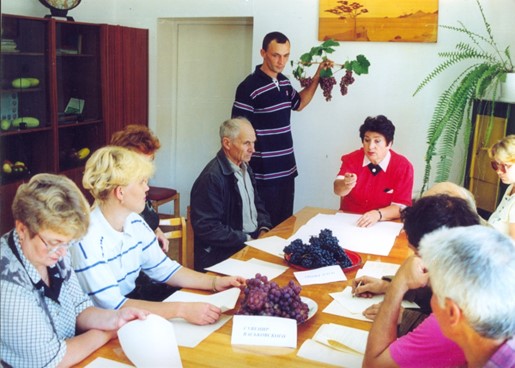 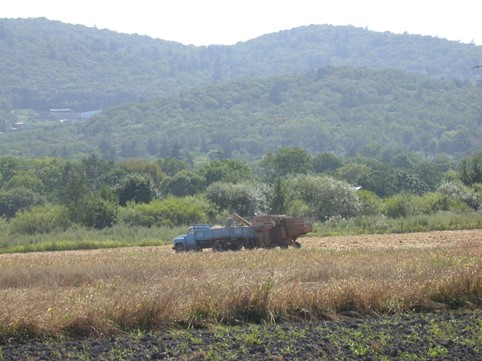 Заседание ученого совета
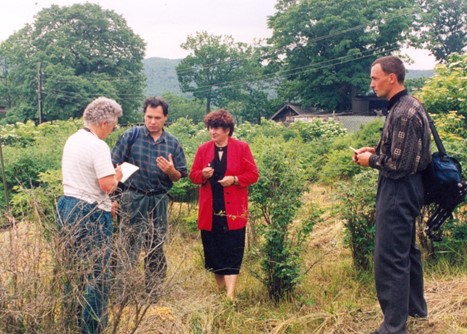 Уборка овса
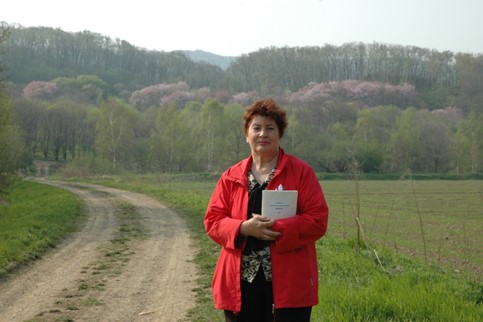 Встреча с американскими учеными на коллекции жимолости
В.П. Царенко по дороге к плодовому саду
Международное сотрудничество
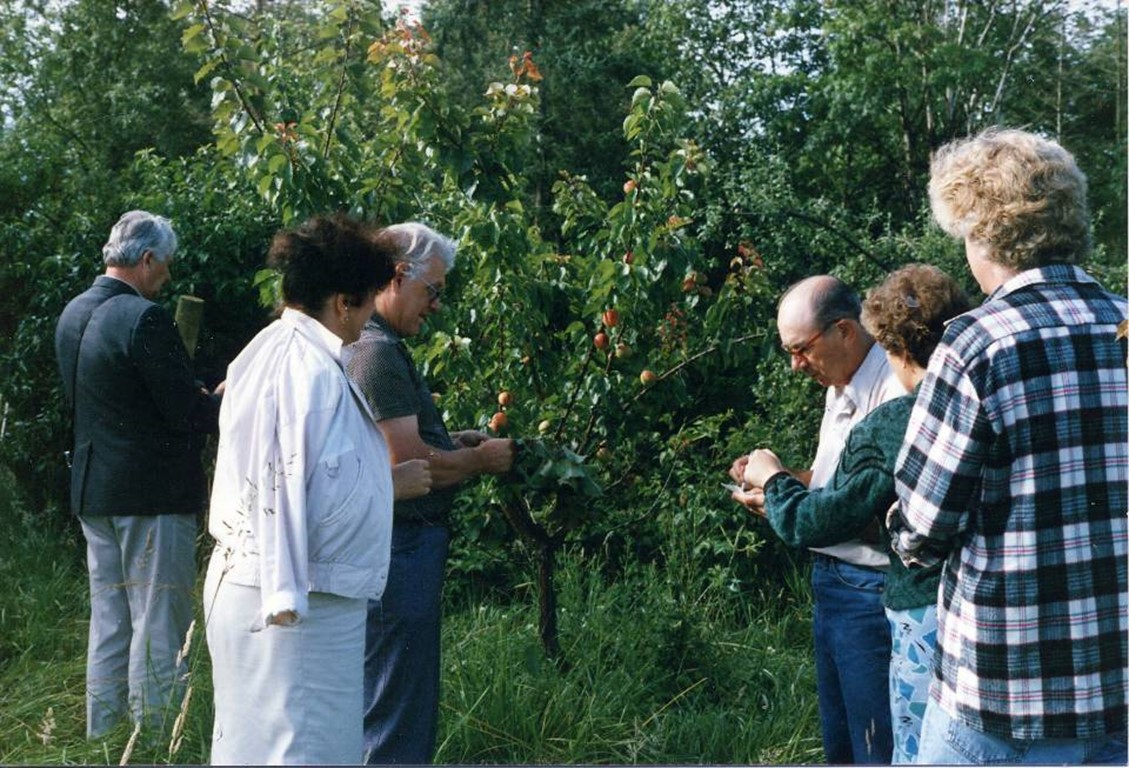 Знакомство с коллекциями плодовых культур (штат Орегон, США, 1990 г.)
Международное сотрудничество
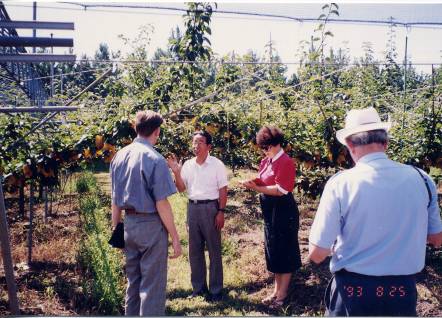 По приглашению департамента сельского хозяйства префектуры Тоттори (Япония) в 2003 г. директоров станций В.П. Царенко (ДВОС ВИР) и Ю.Ф. Оксенюк (ПЯОС) посетили лаборатории института биотехнологии, опытные станции и сады частных фирм.
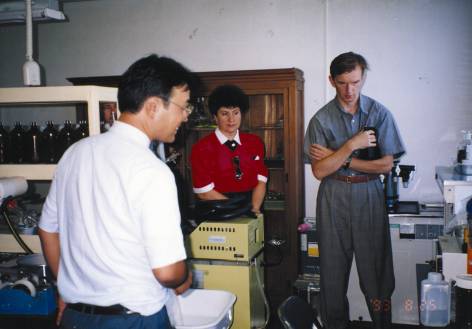 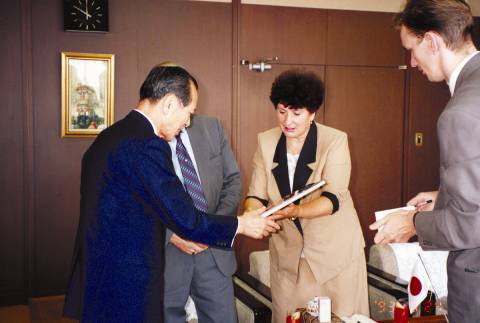 Международное сотрудничество
Сотрудничество с Хейлудзянской академией по испытанию сортов зернобобовых и плодово-ягодных культур с 2005 г. 
Был произведен взаимный обмен 20-ю сортами яблони, груши, сливы, абрикоса, смородины, жимолости и винограда для экологического изучения в институтах садоводства г. Харбин, в институте северного садоводства в г. Суилонг и на Дальневосточной опытной станции ВИР (г. Владивосток).
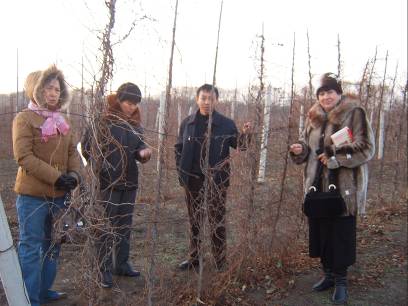 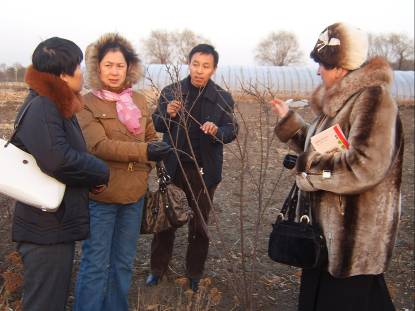 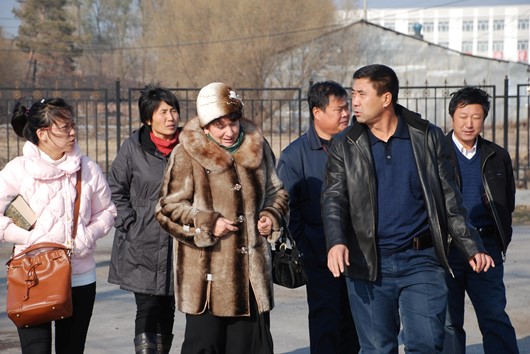 Международное сотрудничество
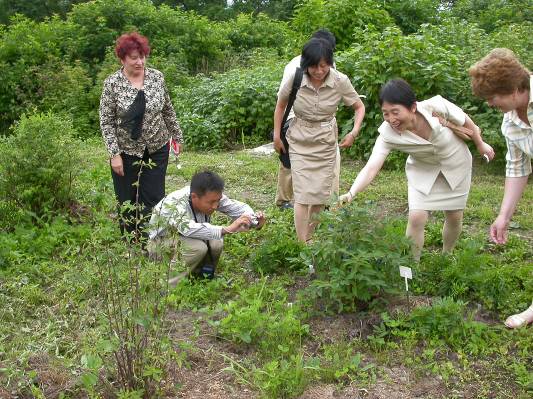 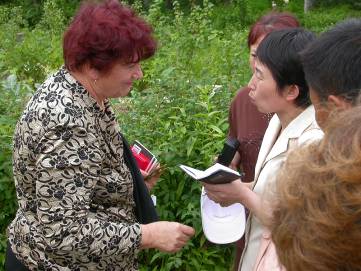 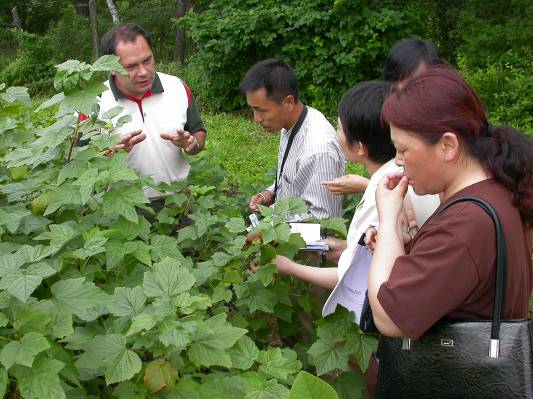 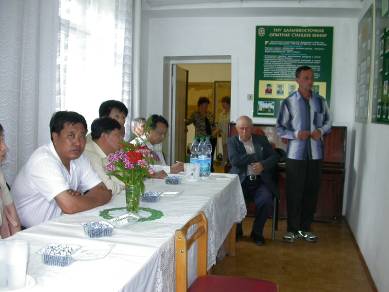 Сотрудники Хейлудзянской академии на коллекциях ДВОС ВИР
Международное сотрудничество
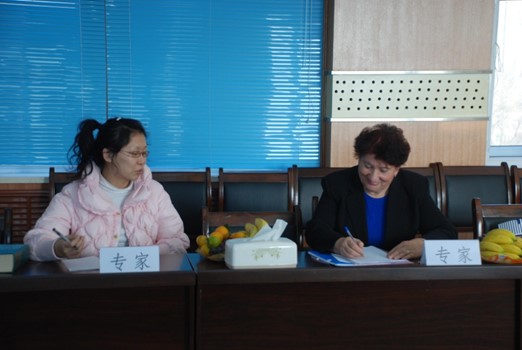 В разные годы (2003-2009 гг.) В.П. Царенко был прочитан цикл лекций в научно-исследовательских институтах Шаолиньской и Хейлудзянской академий.
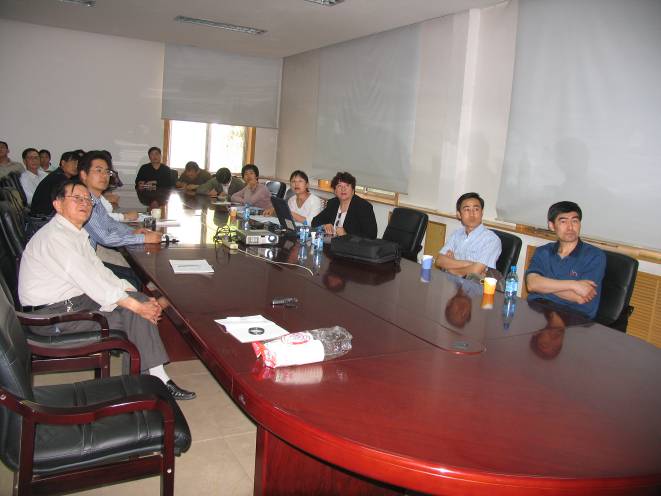 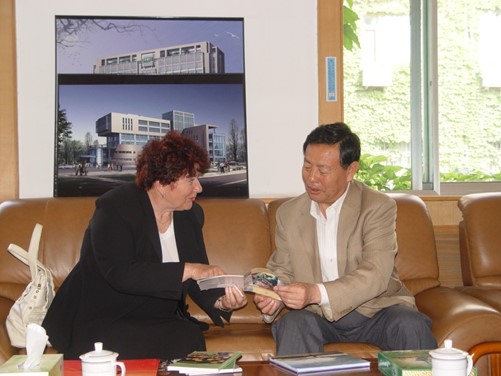 Конференции к юбилеям ДВОС ВИР
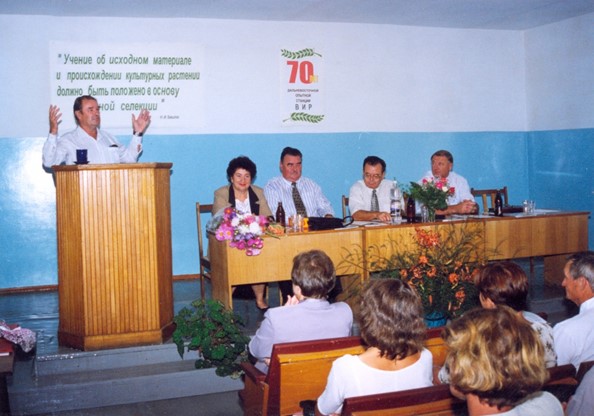 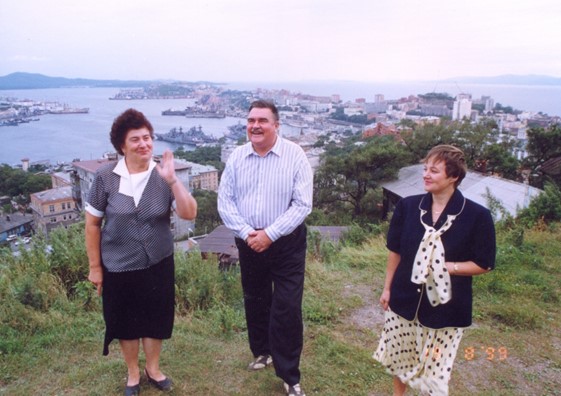 Президиум конференции
В.А. Драгавцев – директор ВИР и
 Е.И. Гаевская – ученый секретарь ВИР
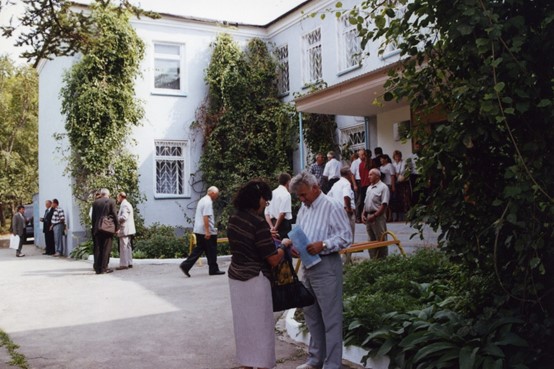 Конференции к юбилеям ДВОС ВИР
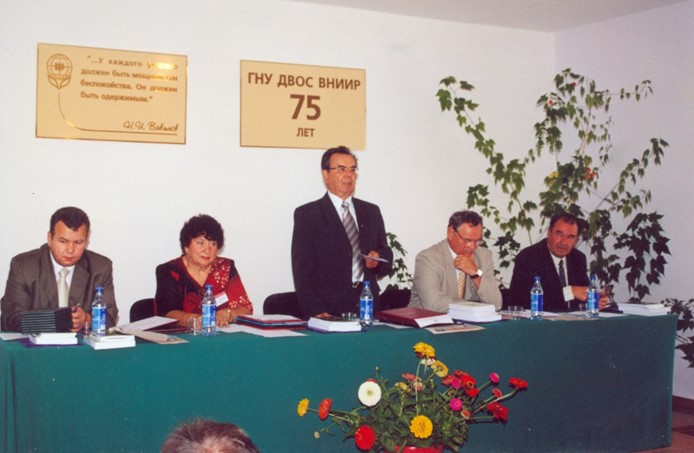 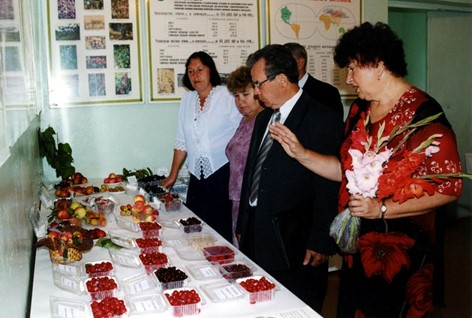 Дегустация плодов
Президиум конференции
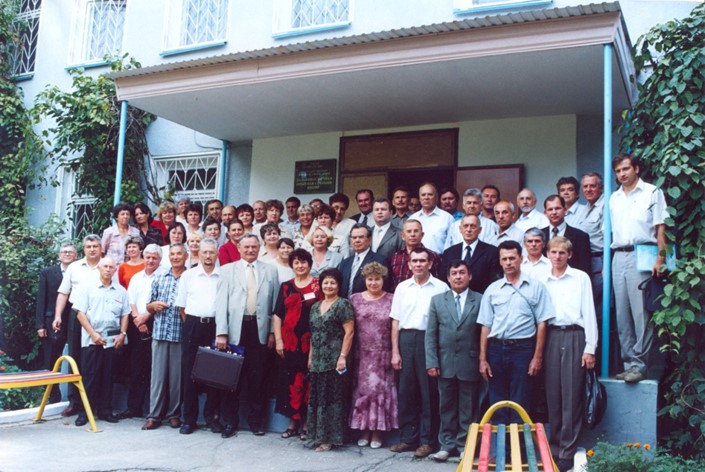 Участники конференции
Труды сотрудников ДВОС ВИР
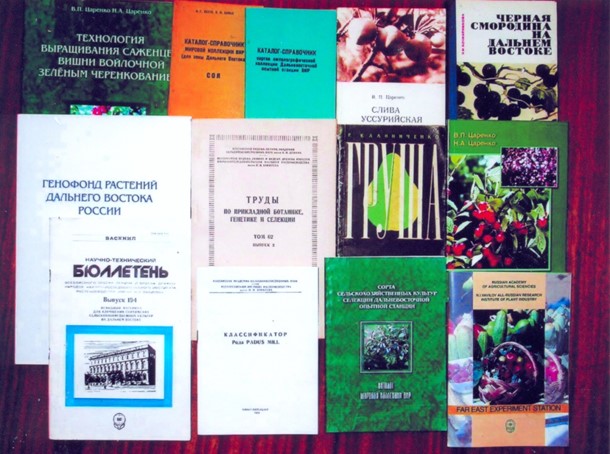 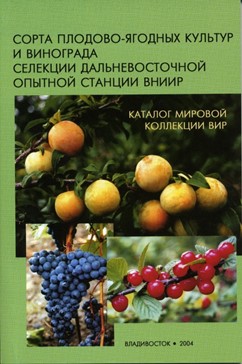 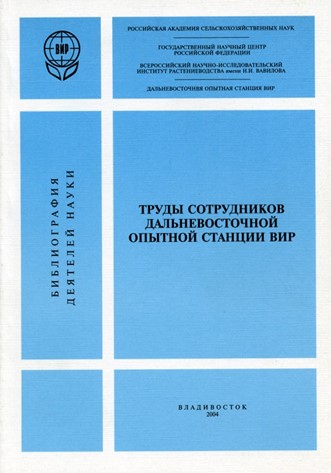 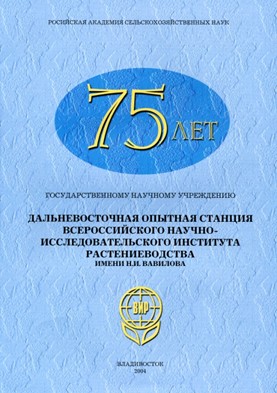 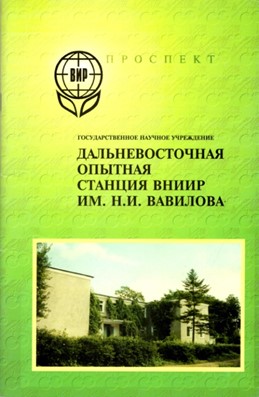 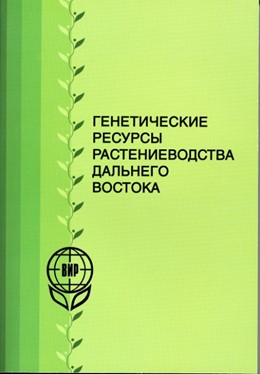 Монографии Веры Петровны Царенко
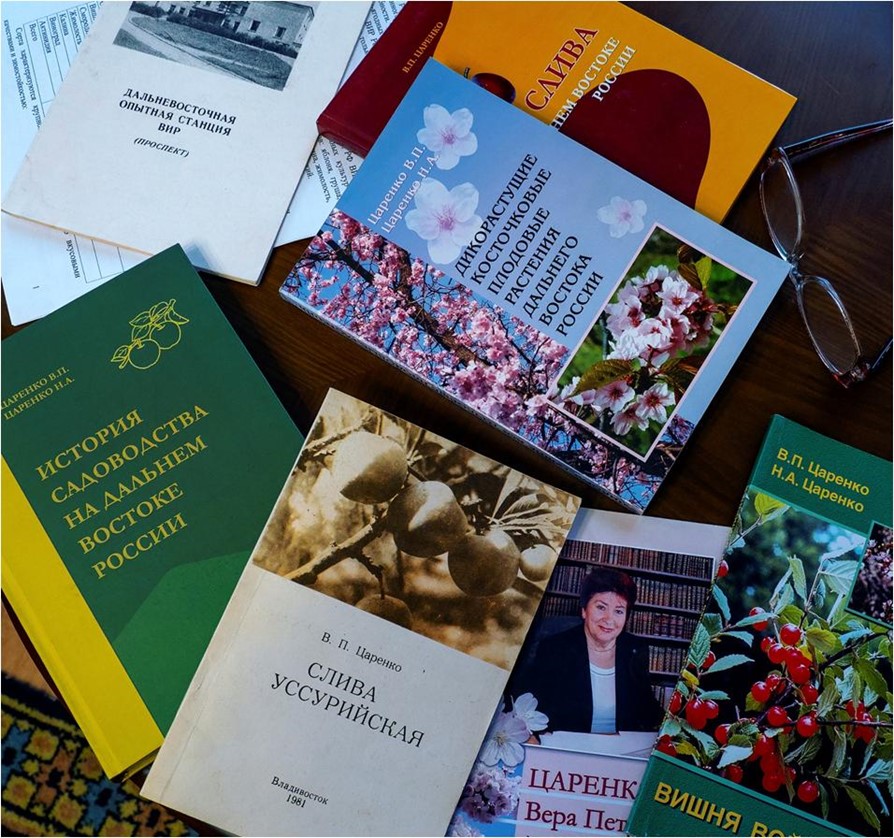 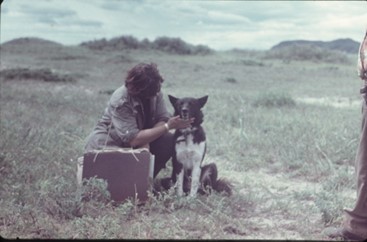 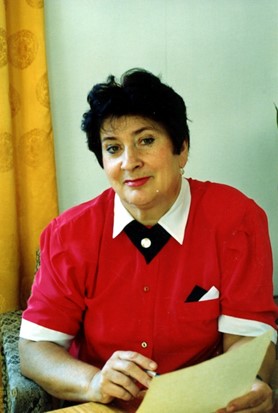 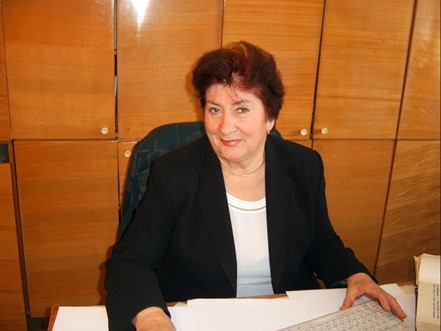 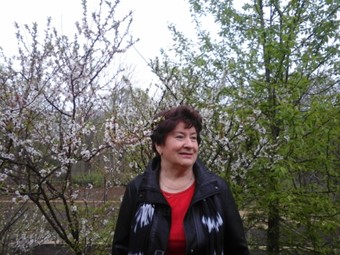 БЛАГОДАРЮ ЗА ВНИМАНИЕ!
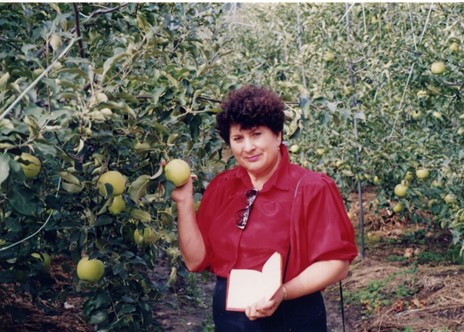 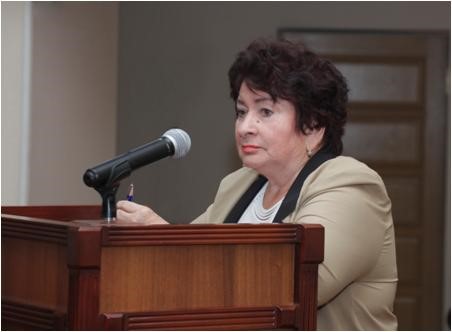 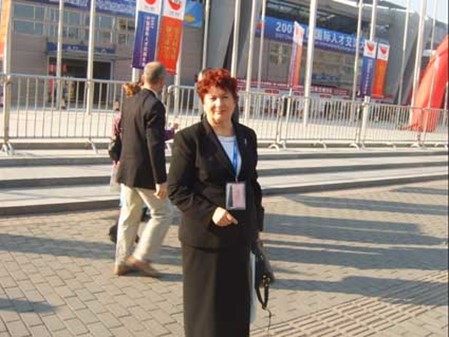